Starter

Calculate the areas of the following shapes:
3cm
4cm
5cm
4cm
3cm
5cm
6cm
Answers
15 cm²
3cm
16 cm²
4cm
5cm
4cm
3cm
5cm
15 cm²
28.26 cm²
6cm
A prism is a 3D shape with two identical 2D shapes facing each other. 

These identical shapes are called the cross-section. 

The bases can be a triangle, square, rectangle or any other polygon.
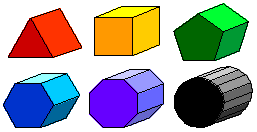 Think – Pair – Share 

Identify the prisms
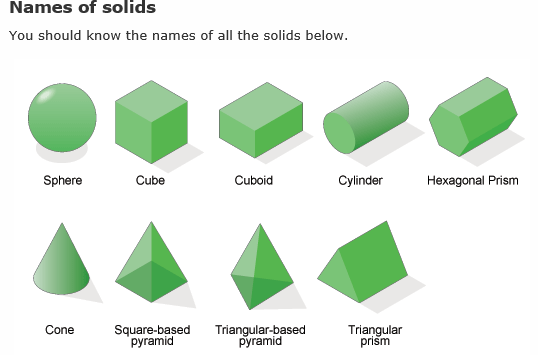 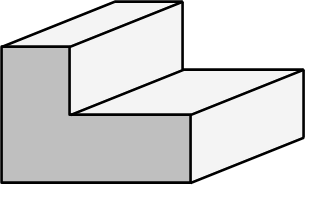 perpendicular length
cross-section
Example
Find the volume of this prism:
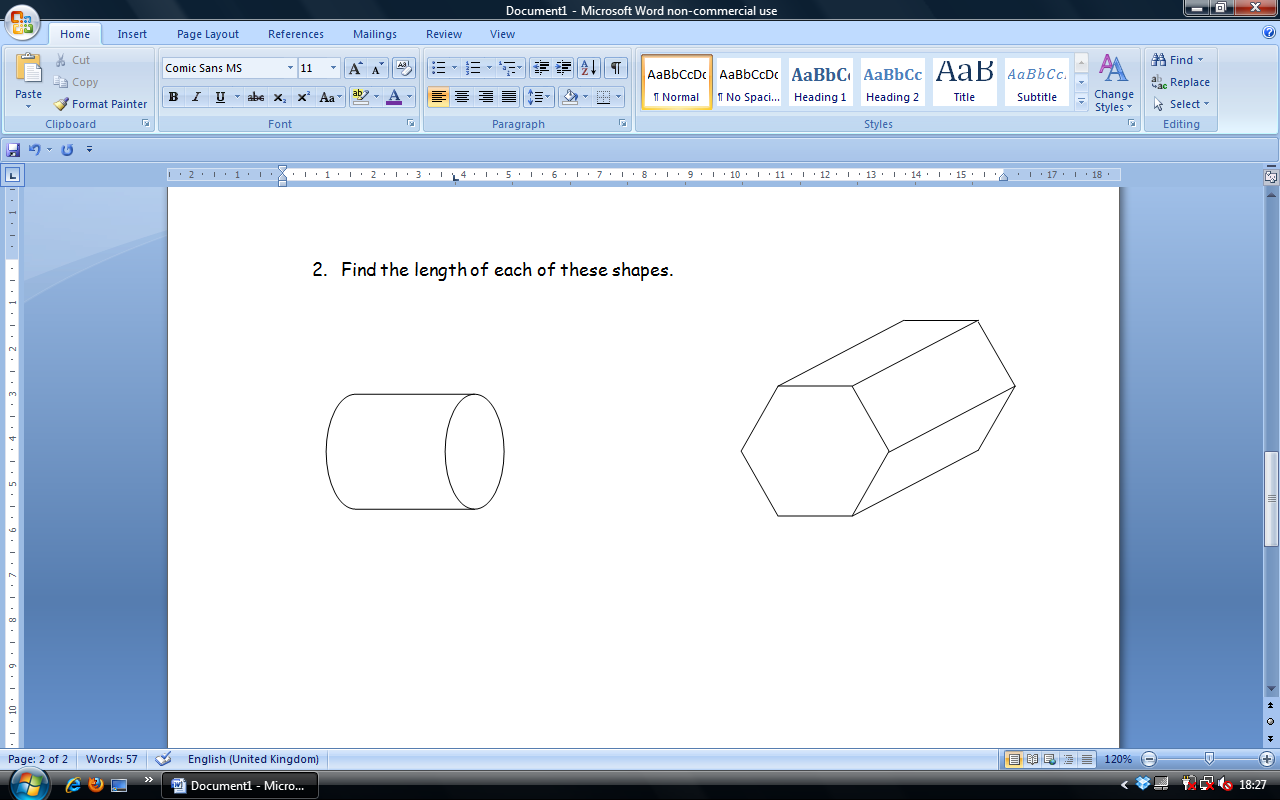 cm³
25 cm2
7 cm
Example
Find the volume of this prism:
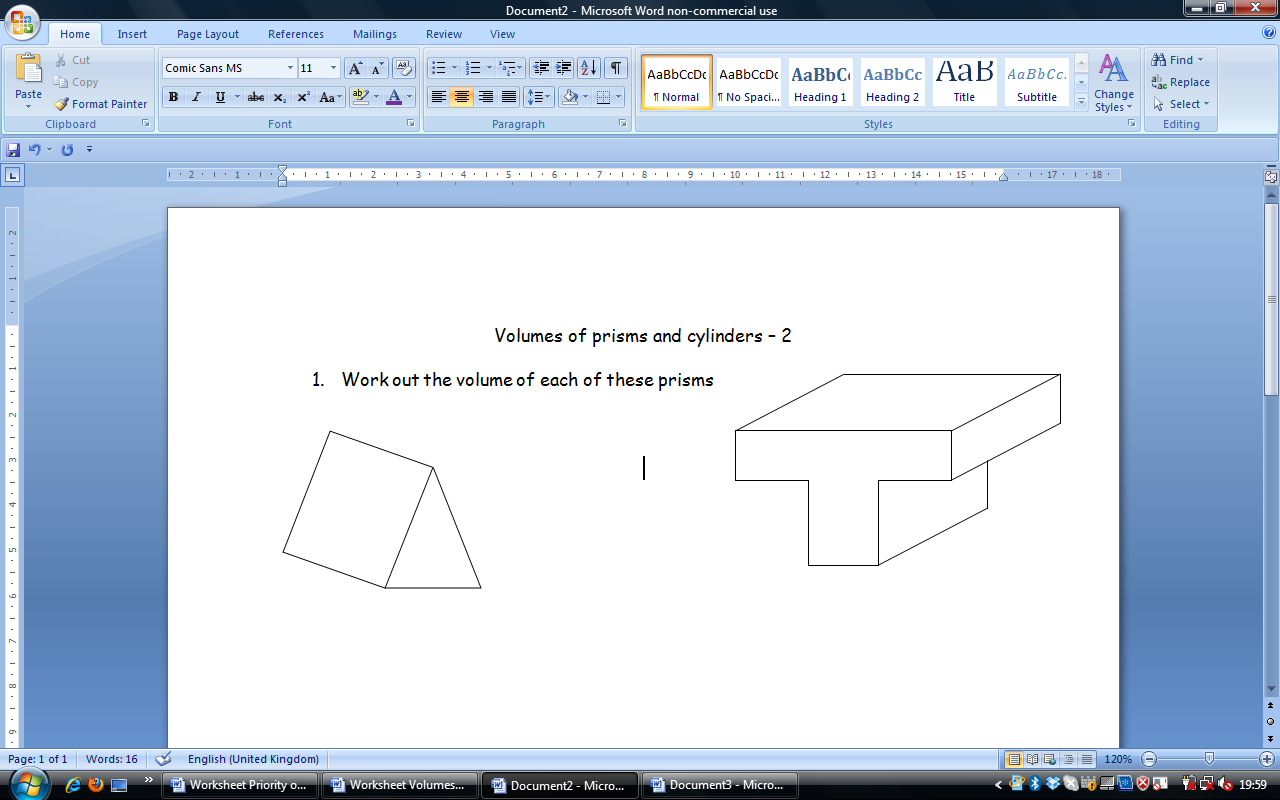 3 cm
10 cm
cm²
6 cm
cm³
Checkpoint
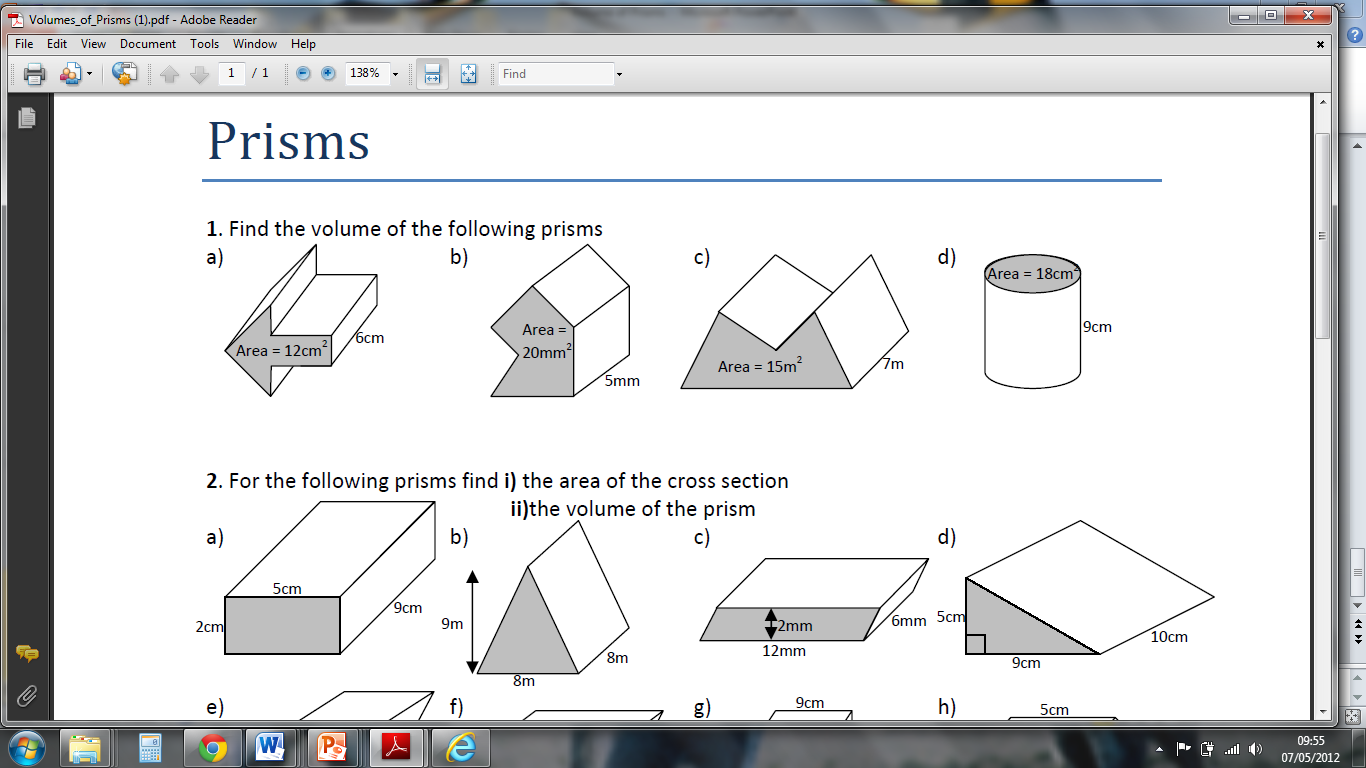 100mm³
72cm³
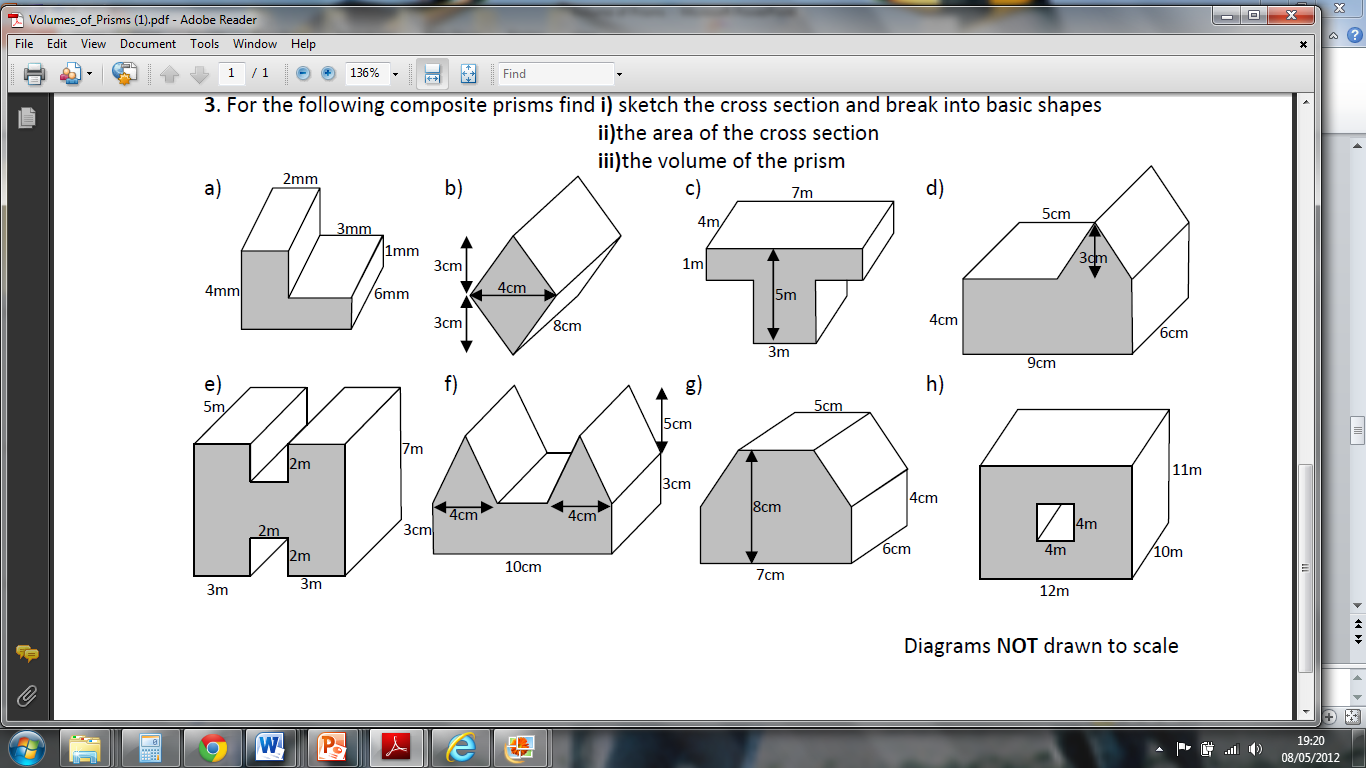 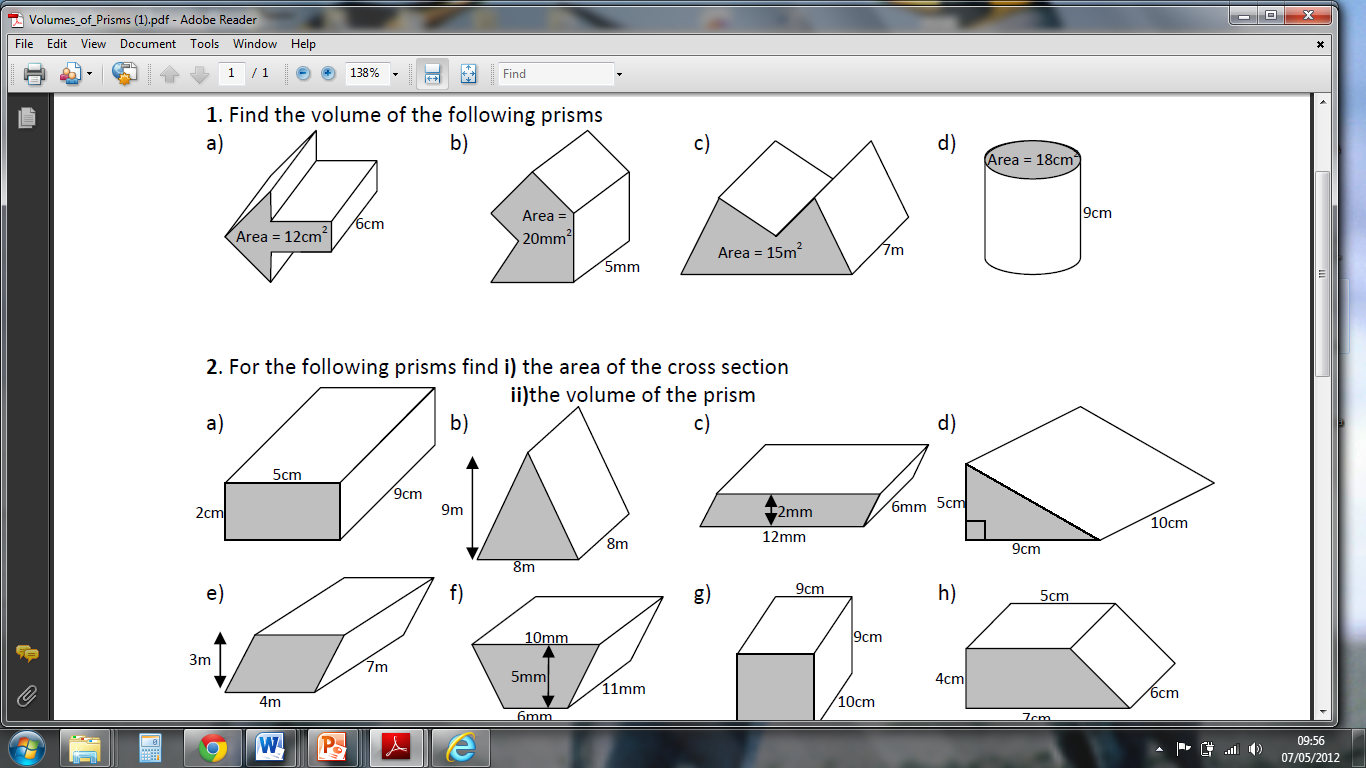 90cm³
2
120m³
5cm
5m
250cm³
6m
Task

Thoughts and crosses…

 Calculate the volumes of 4 of the prisms, either vertically, horizontally or diagonally.
Answers
a)  42 cm3 	b)  54 cm3 	c)  180 cm3 	d)  6 cm3
a)  45 cm3 	b)  112 cm3 	c)  24 cm3 	d)  35 cm3
a)  45 cm3 	b)  360 cm3 	c)  100 cm3 	d)  48 cm3
a)  380 cm3 	b)  432 cm3 	c)  1332 cm3 	d)  261 cm3
The surface area of a shape is the total area of all of its faces.

To calculate the total surface area, work out the areas of every face and add them together.
Answers
36 cm²		240 cm²

352 cm²		372 cm²